แก้ไขครั้งล่าสุดเมื่อวันที่ 8 ตุลาคม 2567
Chapter 8
Stack CPU
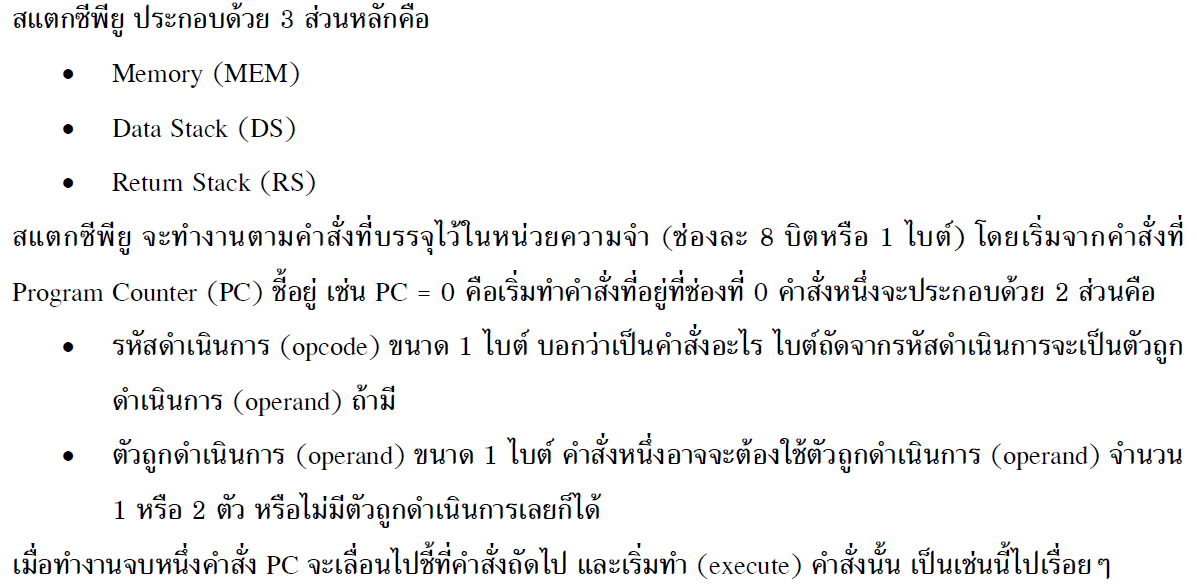 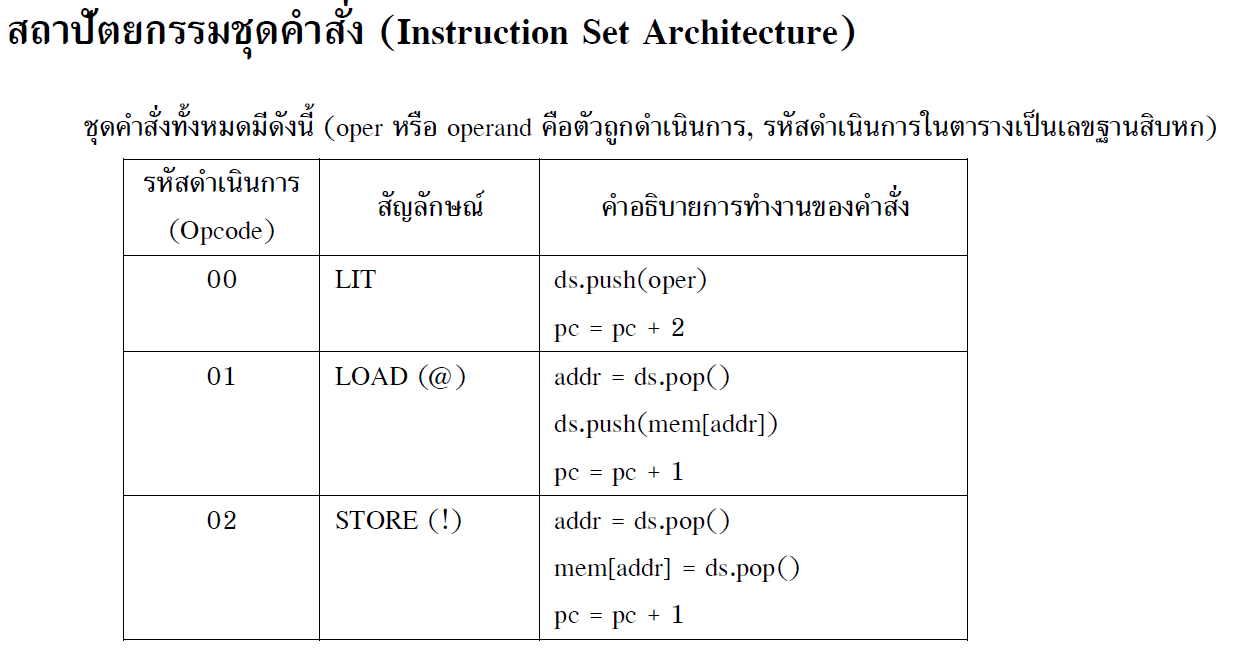 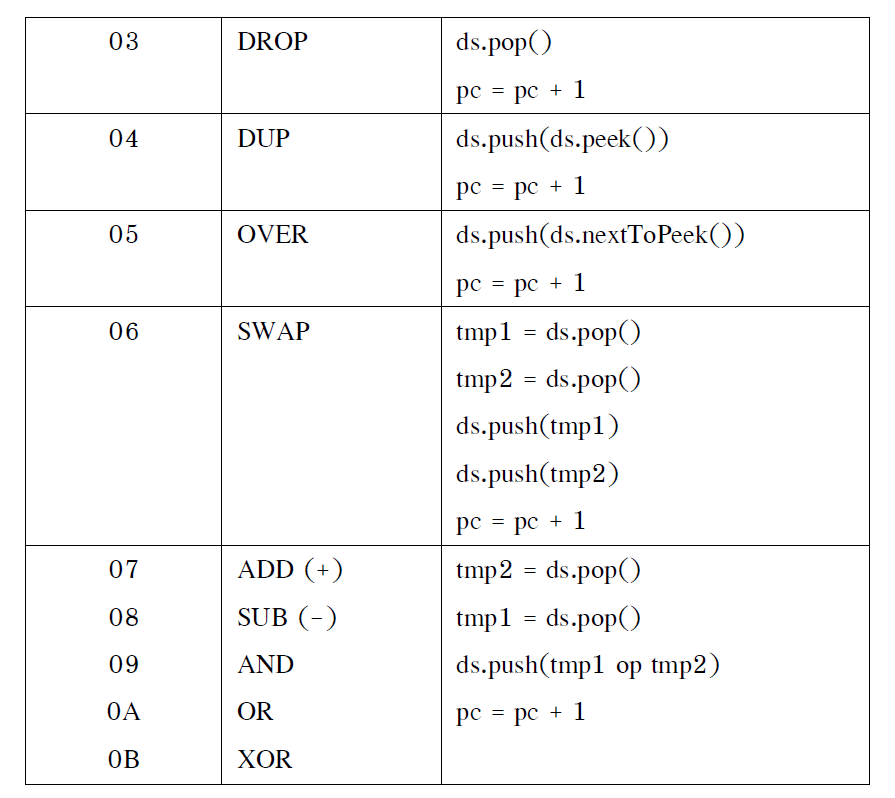 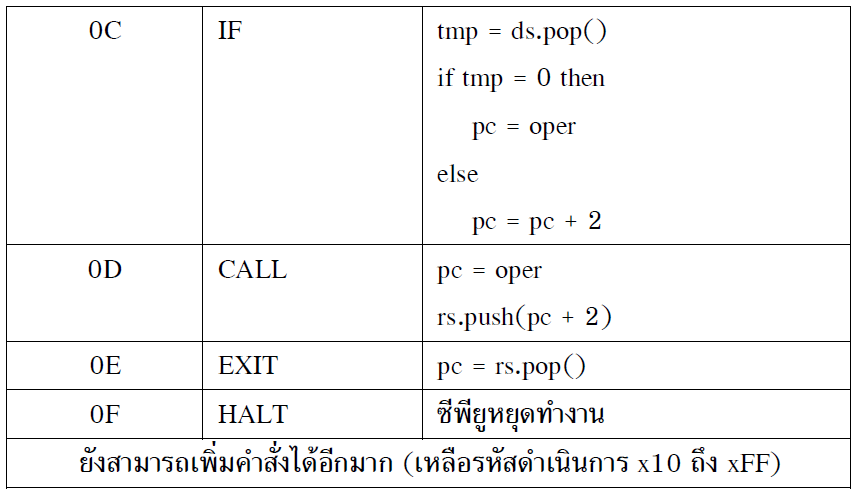 ใน simulator จะมีคำสั่งเพิ่มเติมคือ (โปรแกรมทั่วไปไม่ต้องใช้คำสั่งเหล่านี้)	>R	ย้ายค่าจาก data stack ไป return stack
	R>	ย้ายค่าจาก return stack ไป data stack
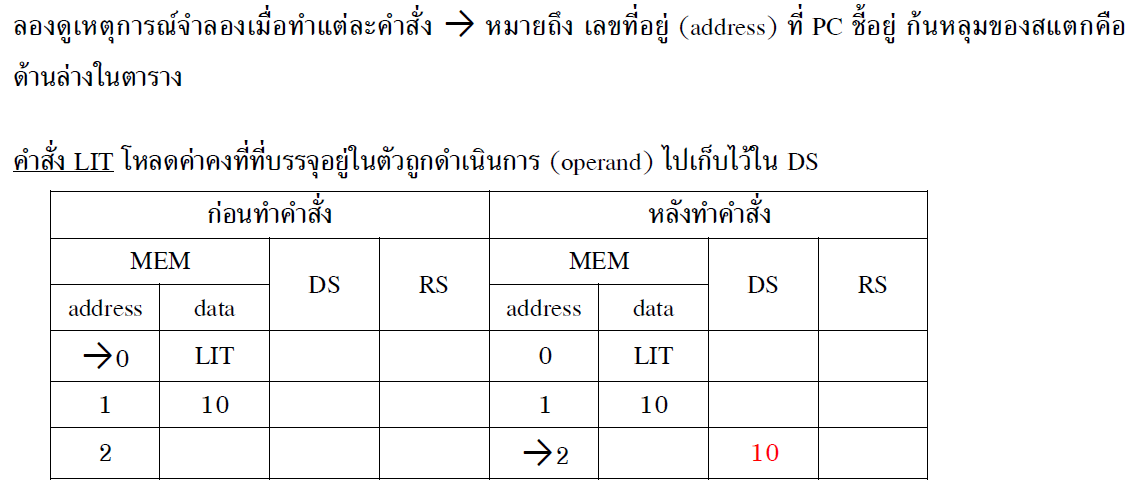 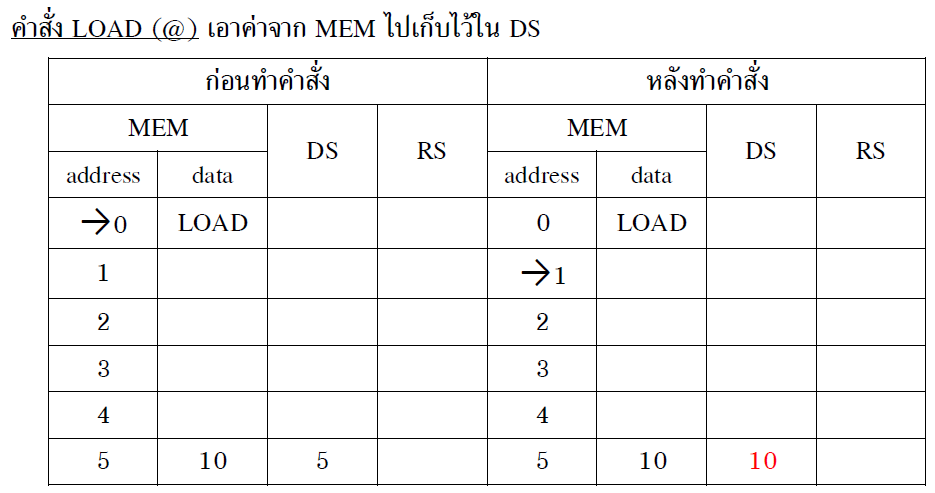 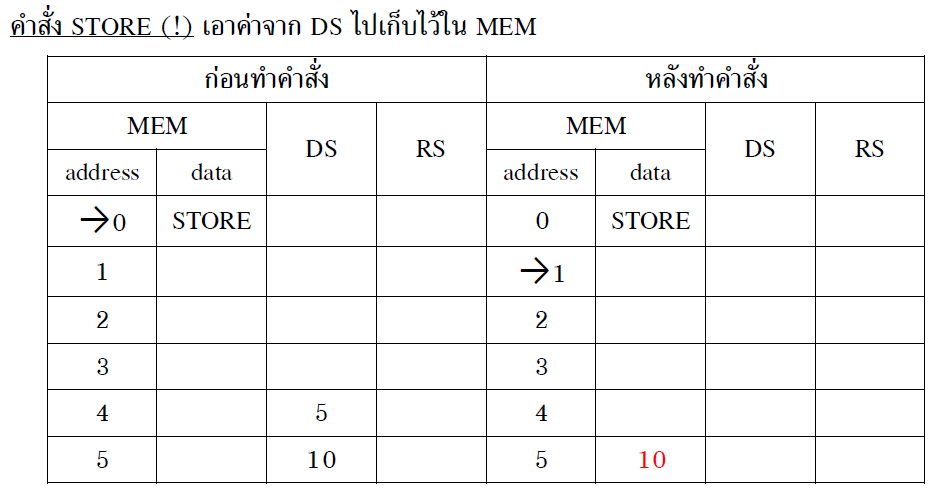 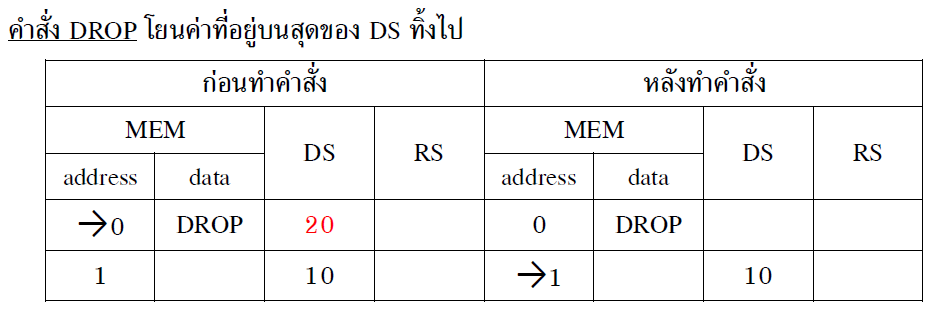 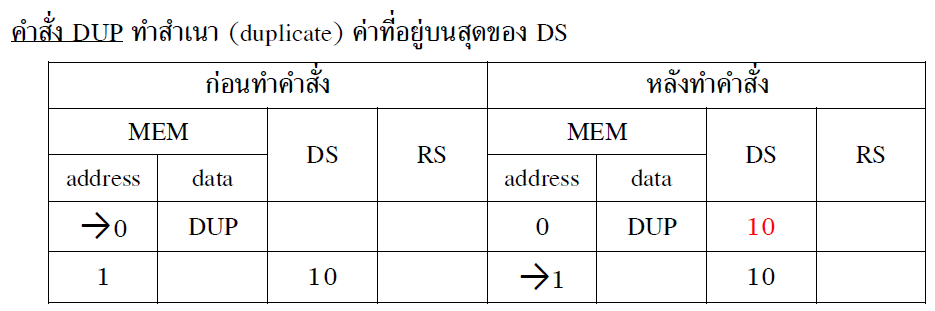 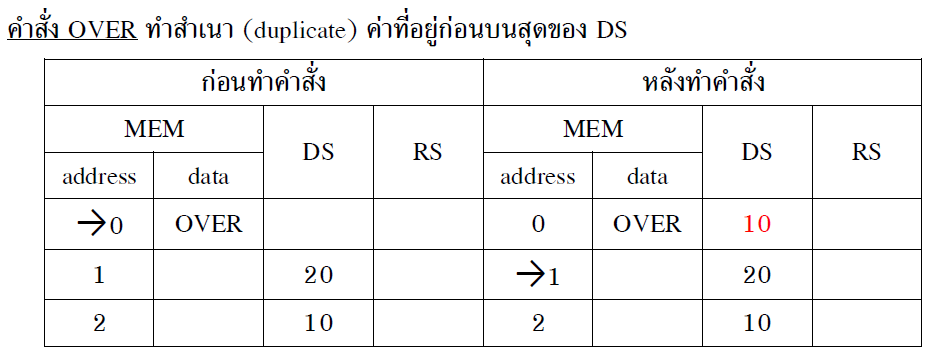 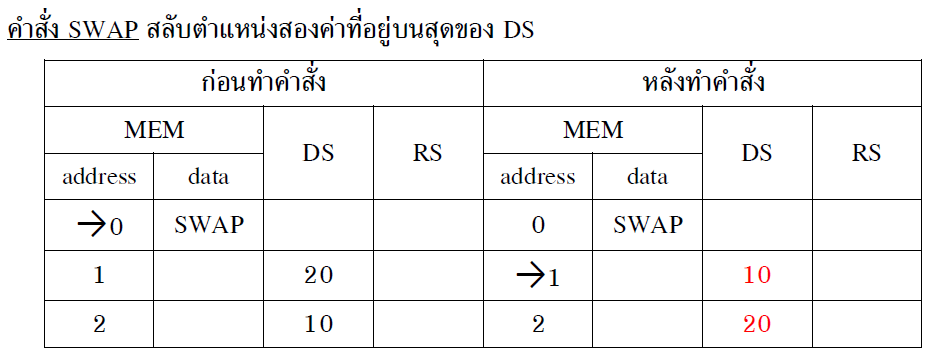 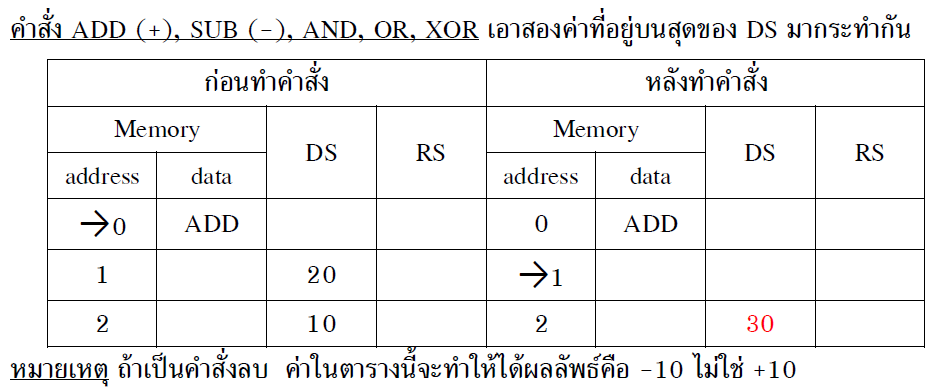 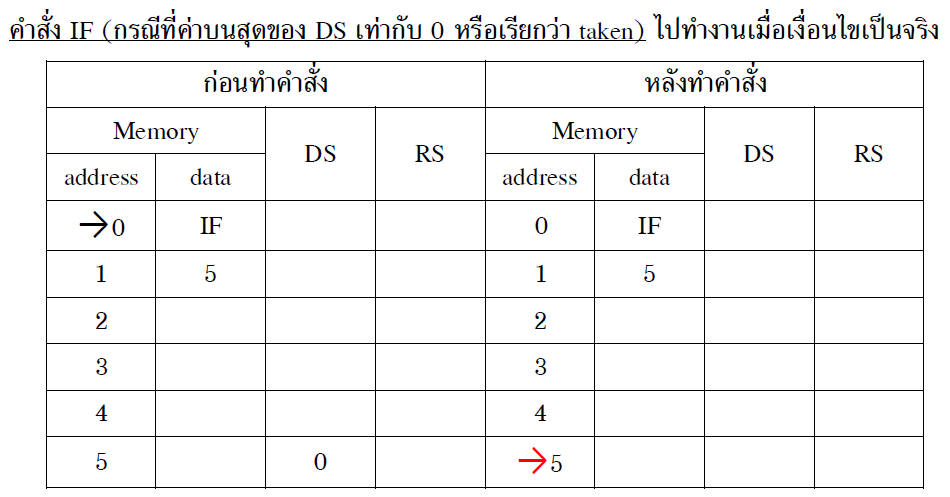 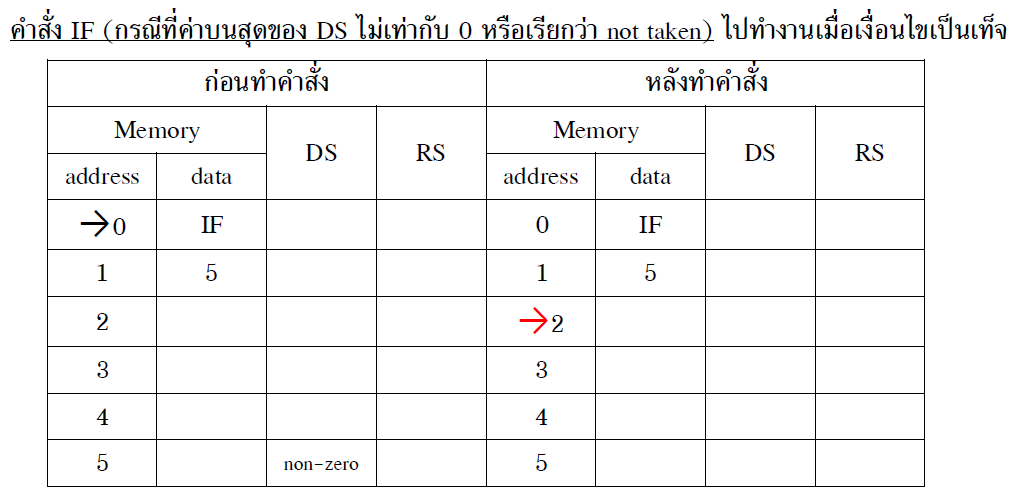 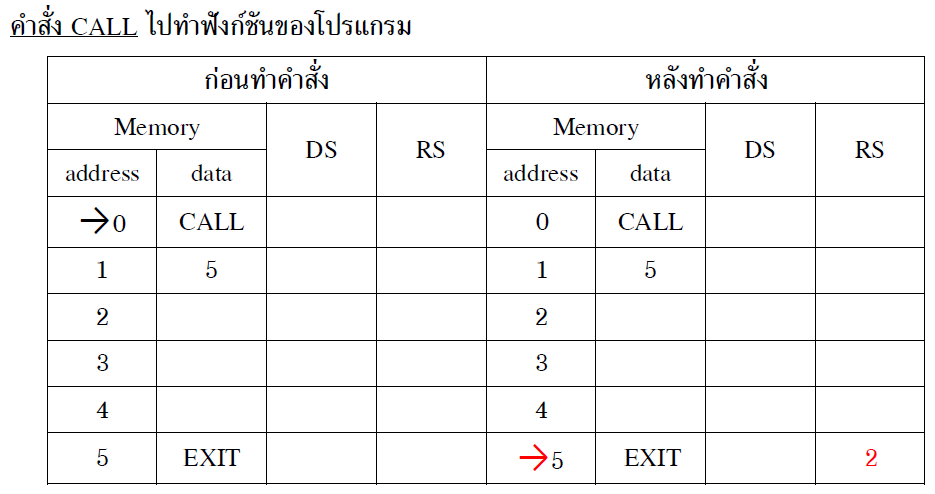 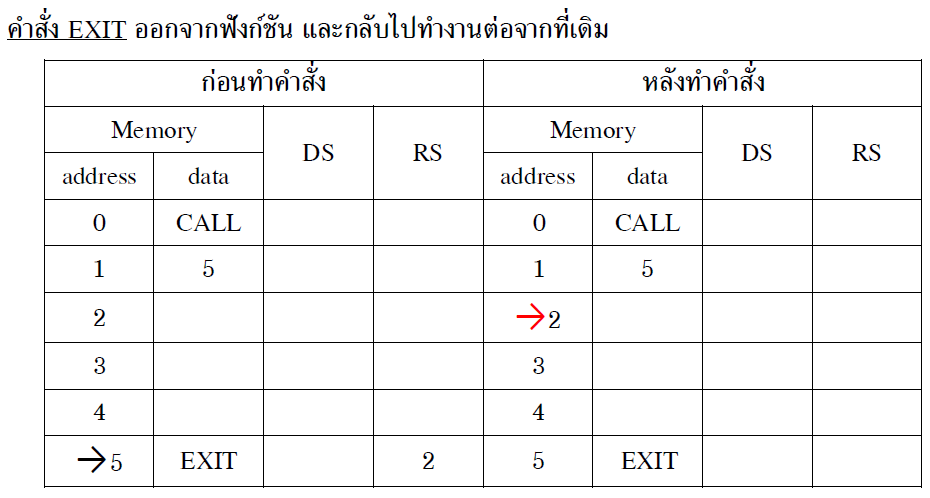 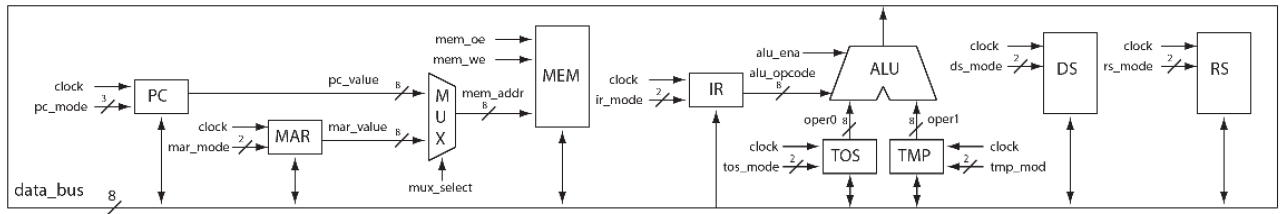 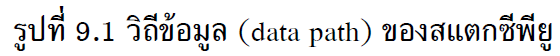 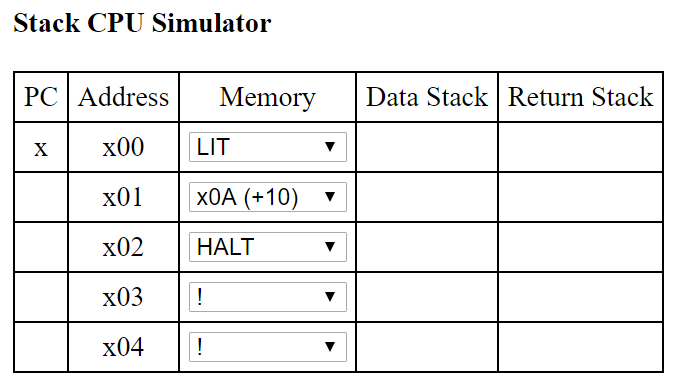 Stack Simulator (8-bit)
https://cache111.com/me/2301274/Simulator_8.html
Stack Simulator (16-bit)
https://cache111.com/me/2301274/Simulator_16.html
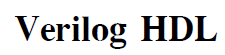 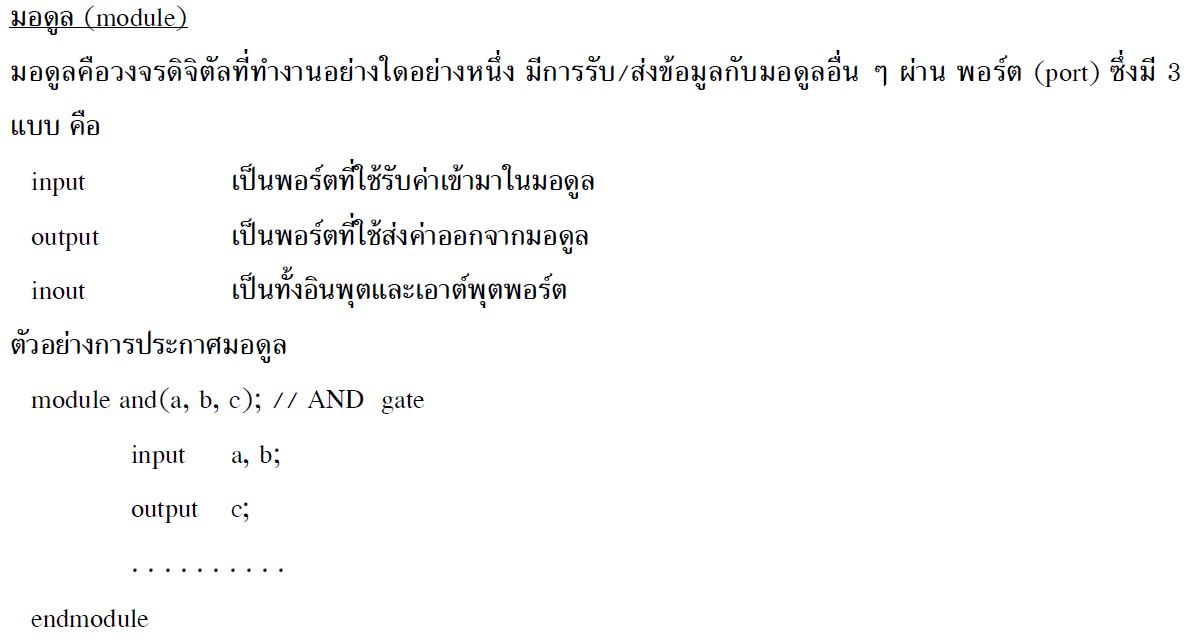 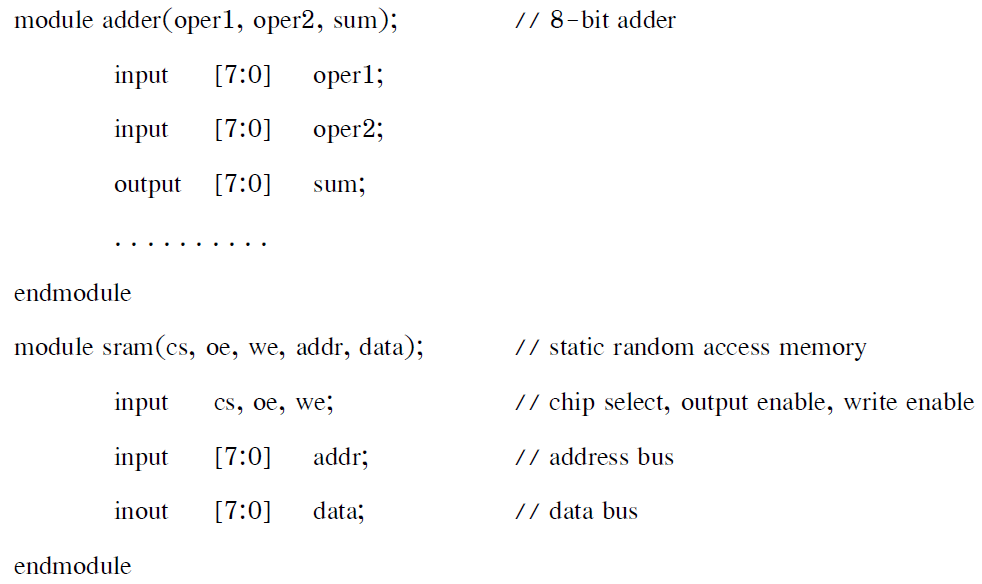 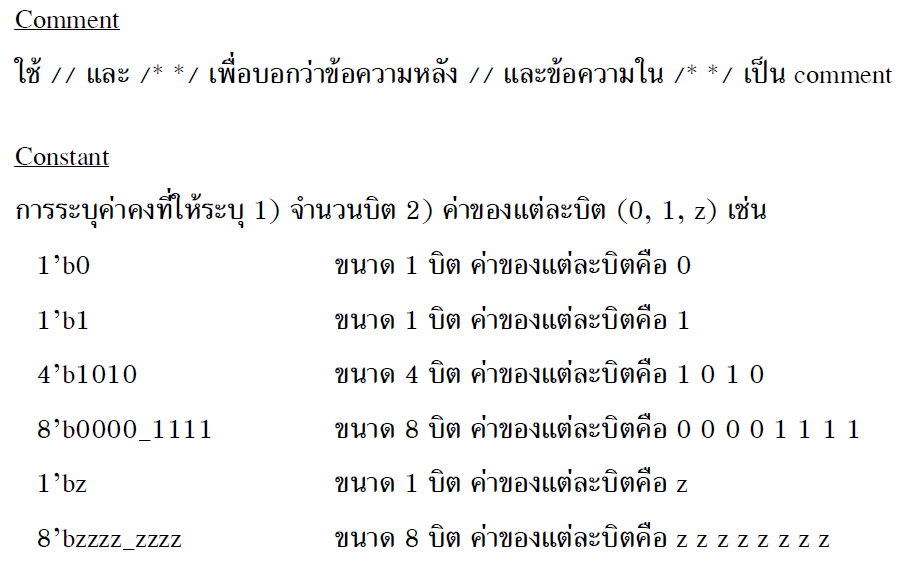 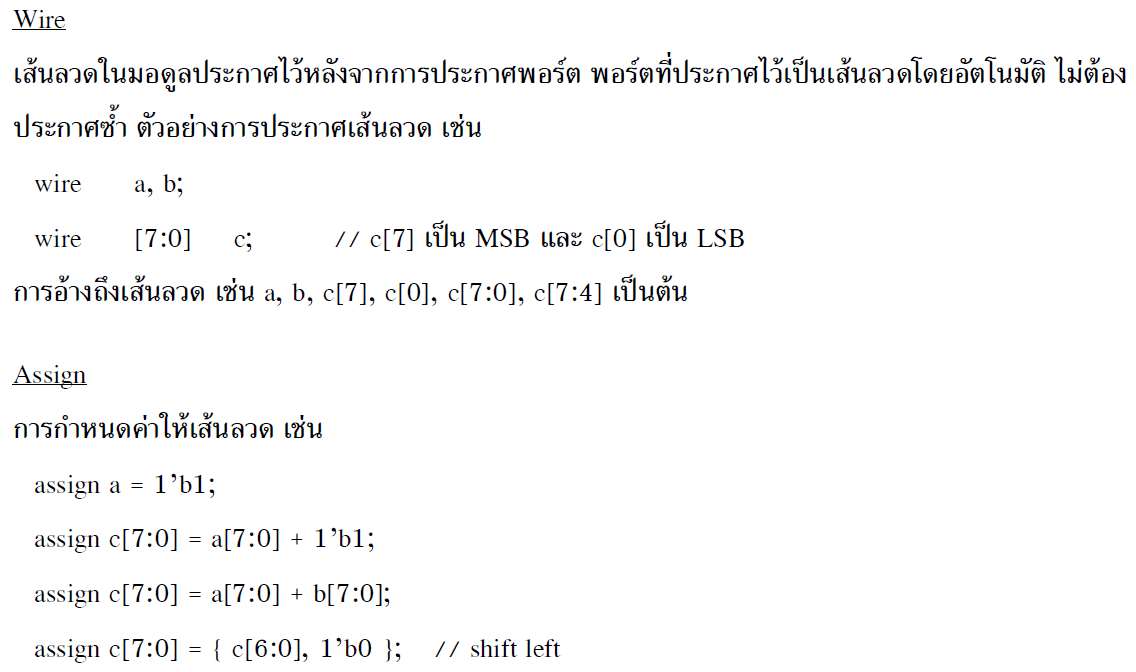 เขียนแบบนี้เรียกว่า ternary conditional operator
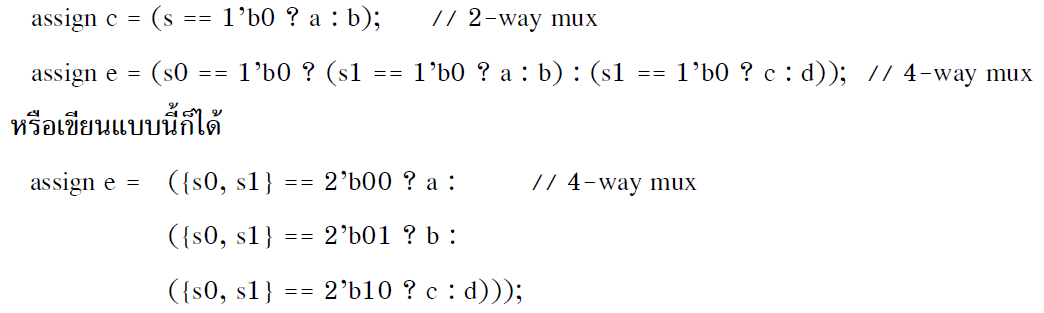 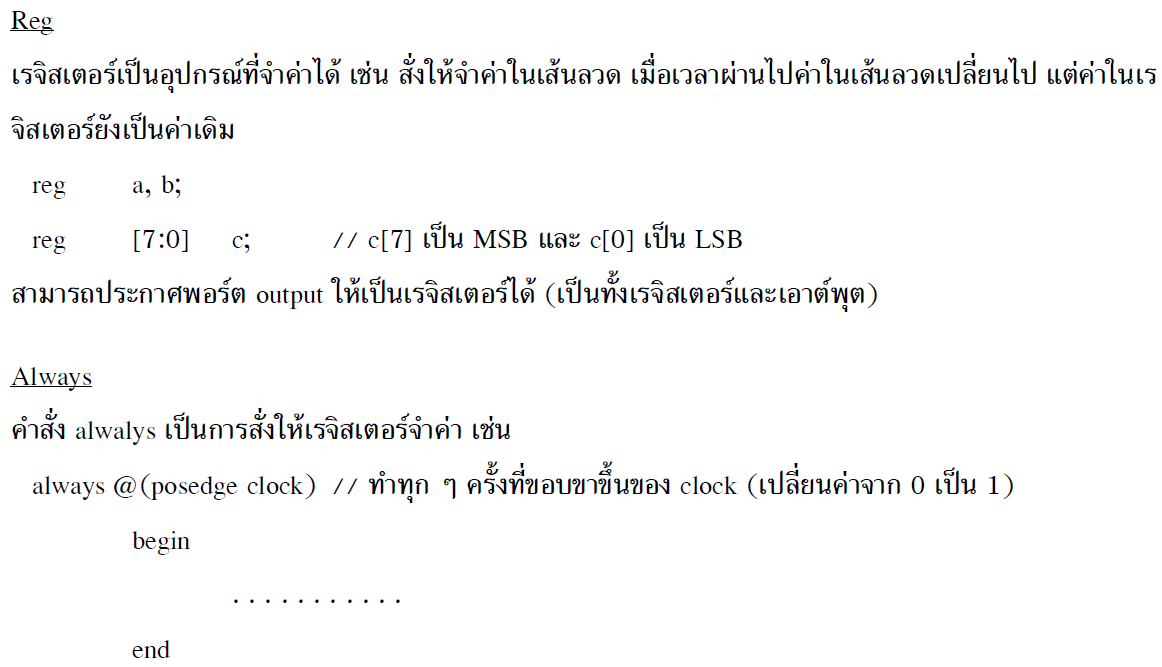 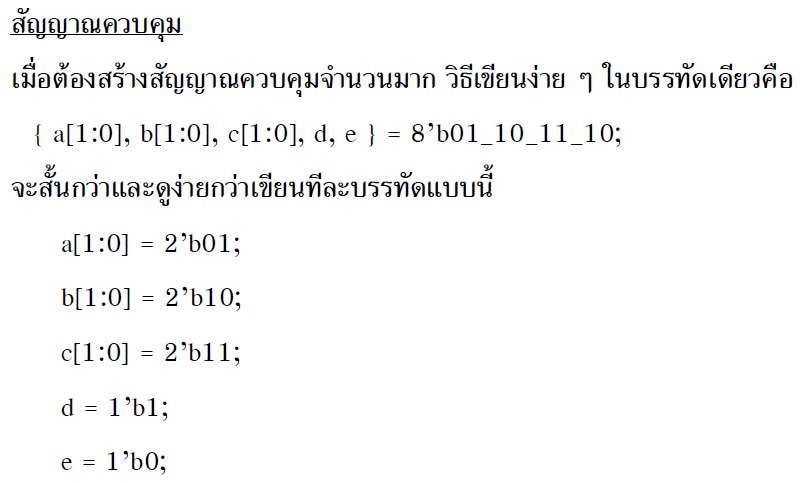 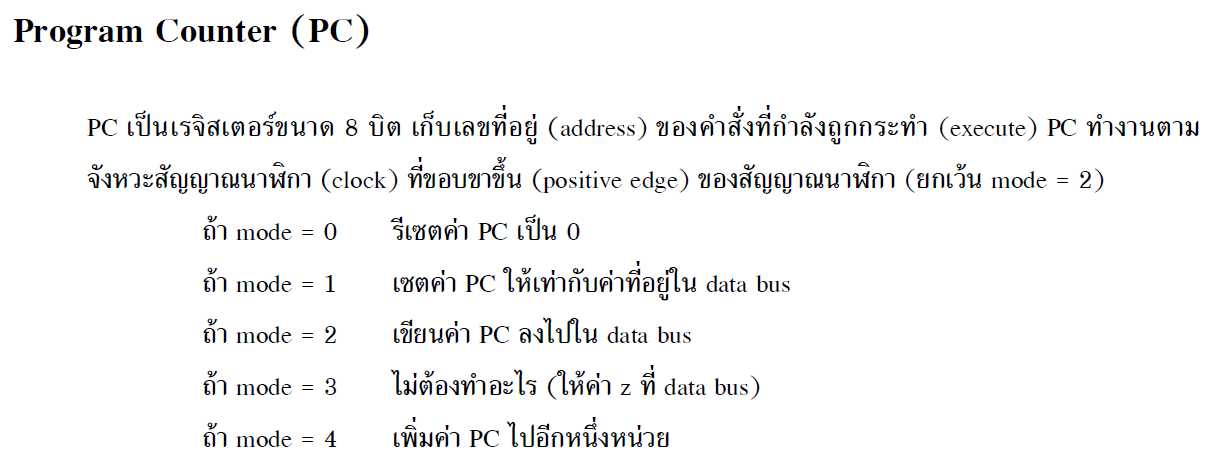 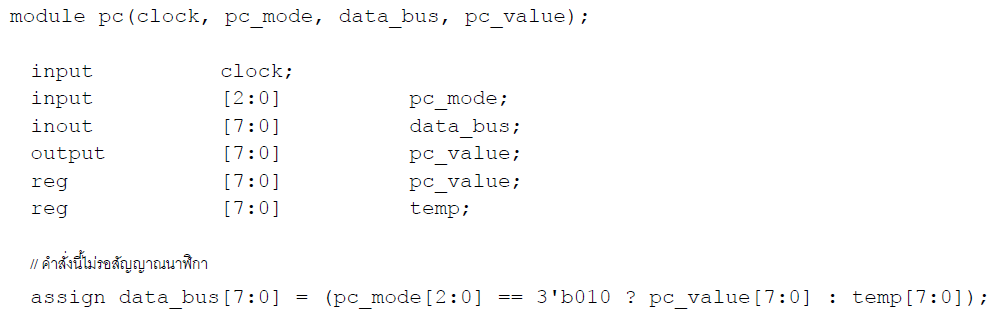 // ไม่ได้สร้าง register จริง ๆ
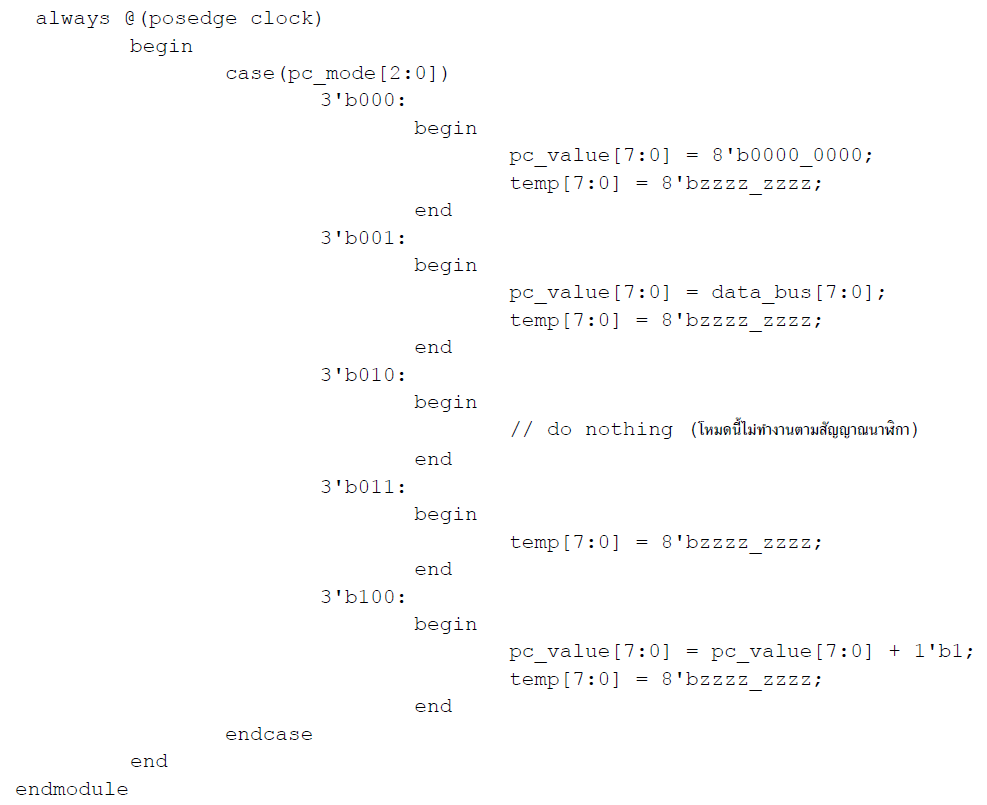 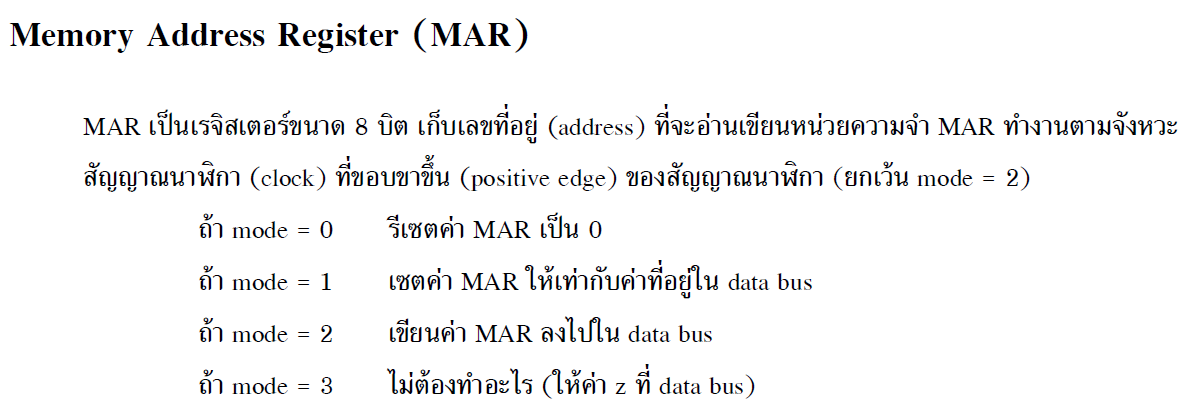 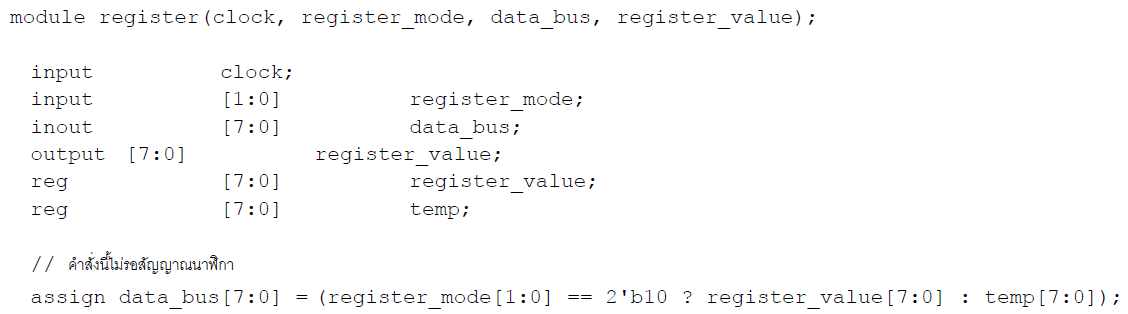 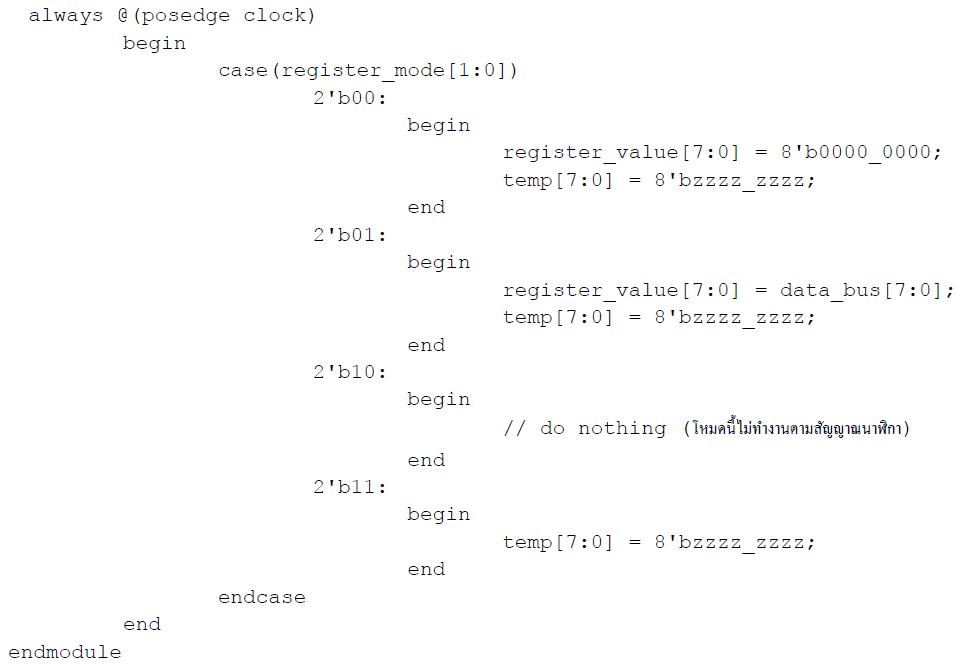 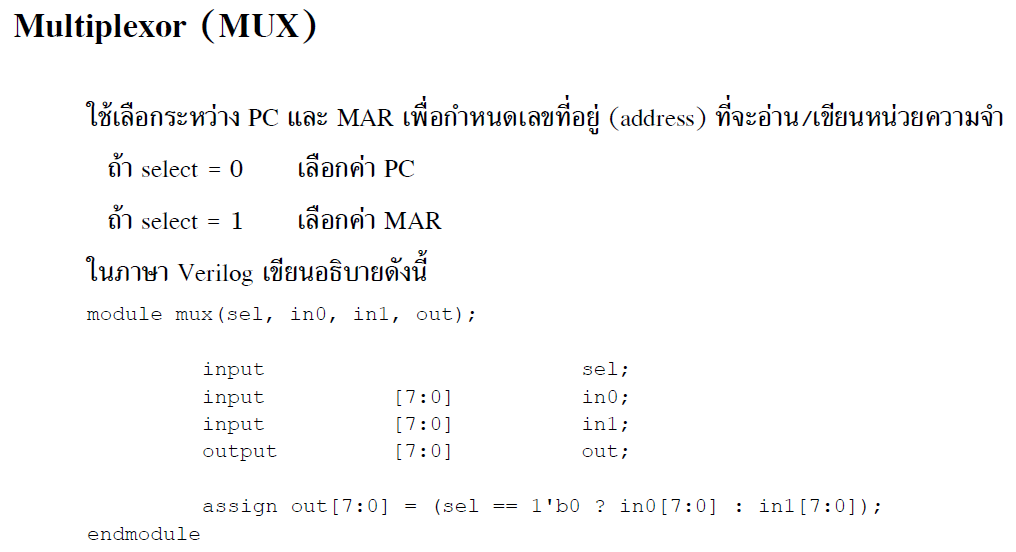 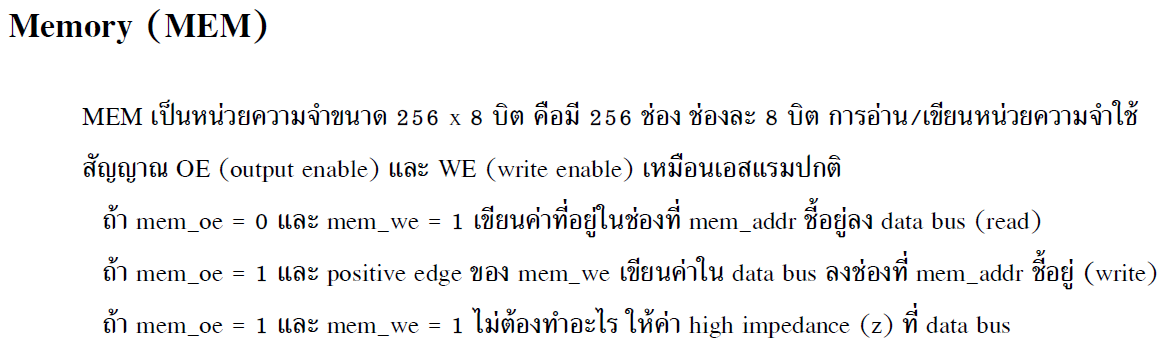 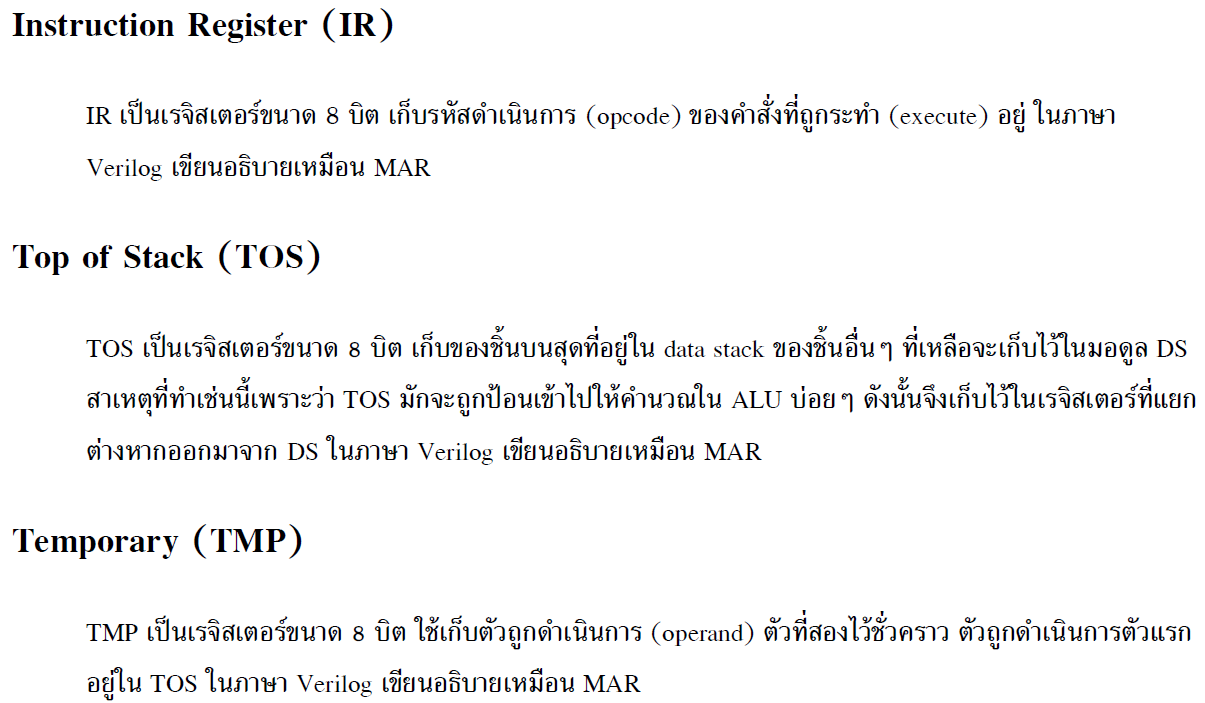 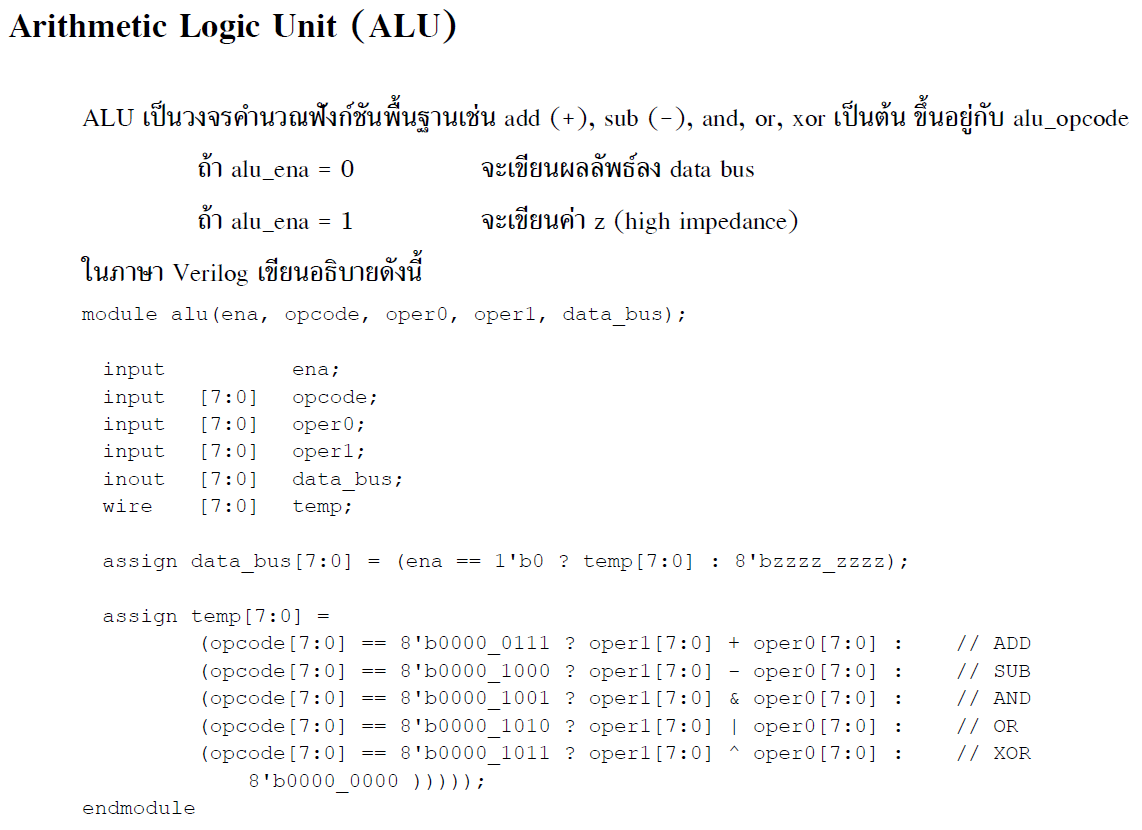 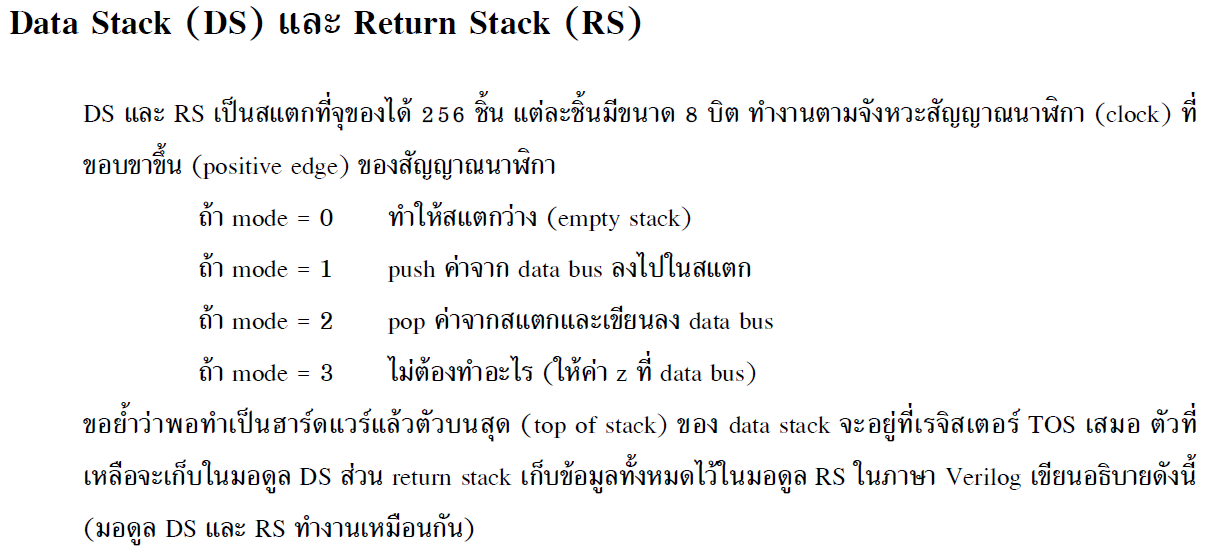 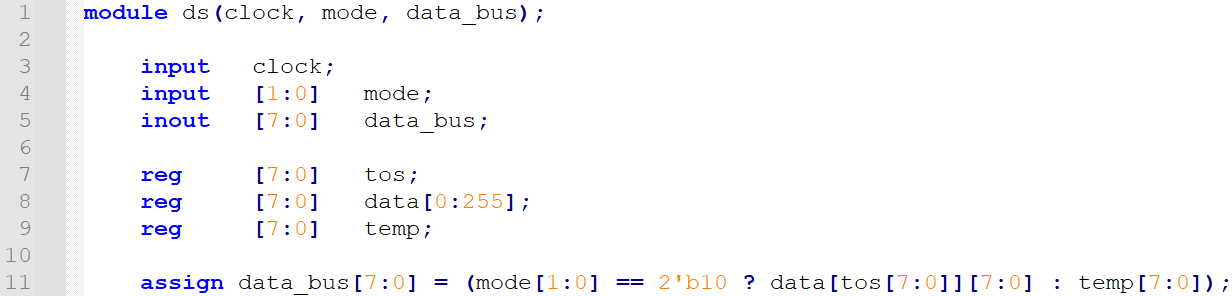 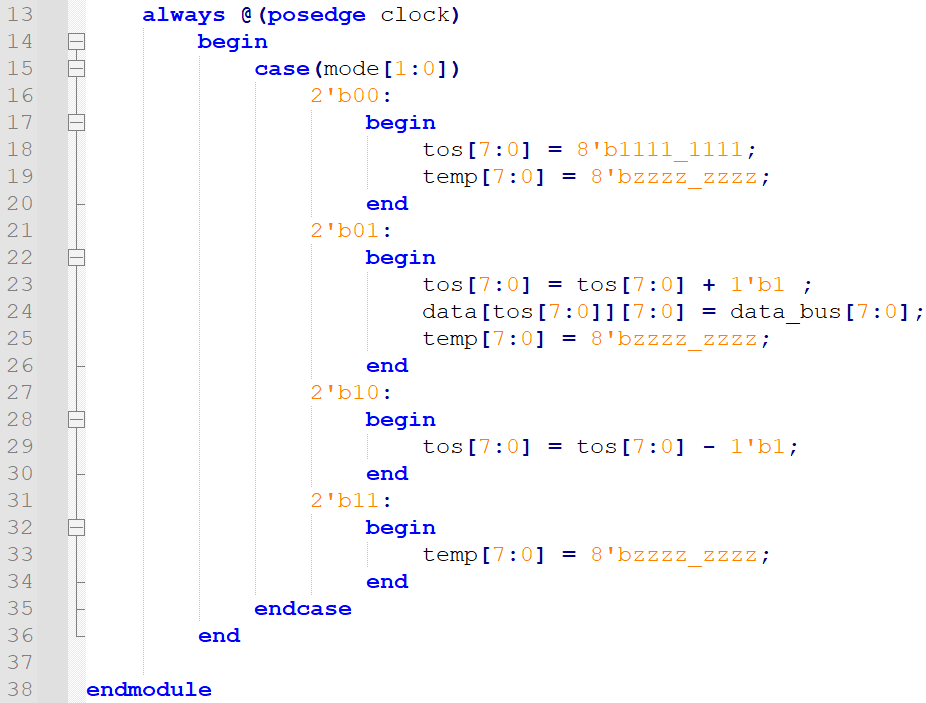 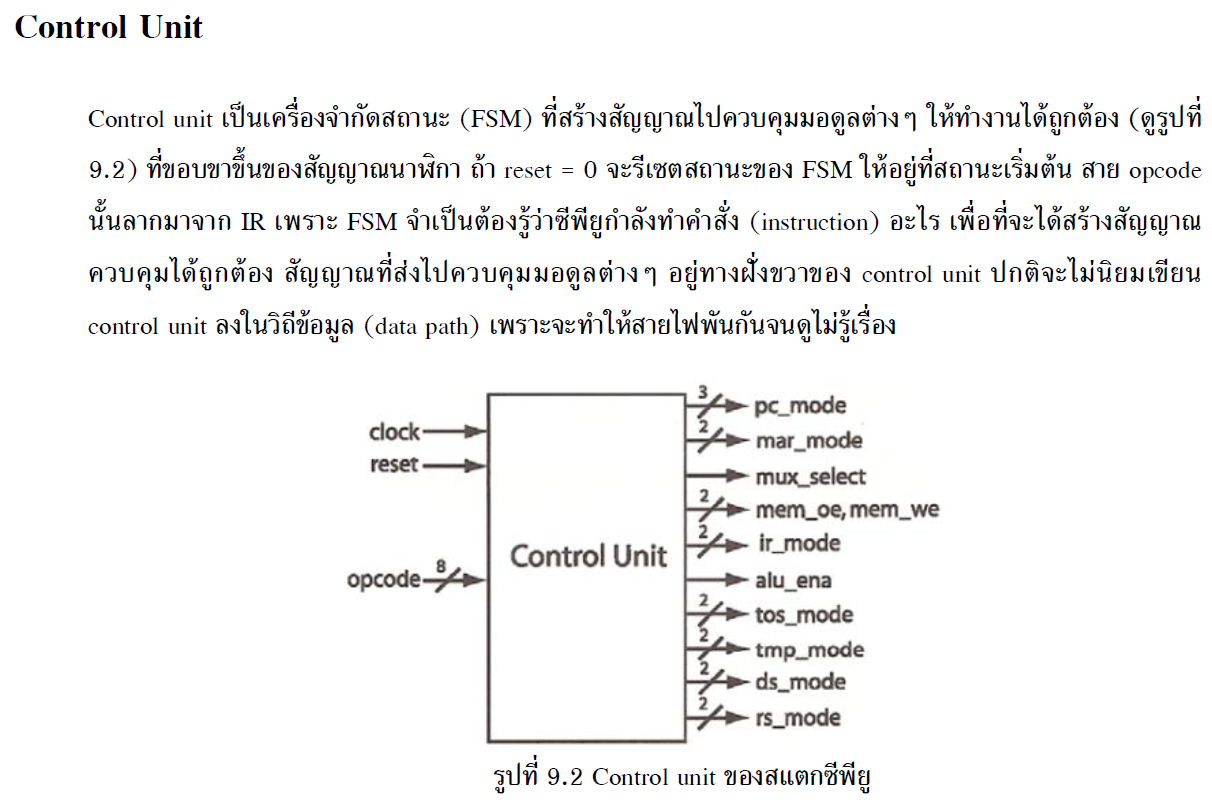 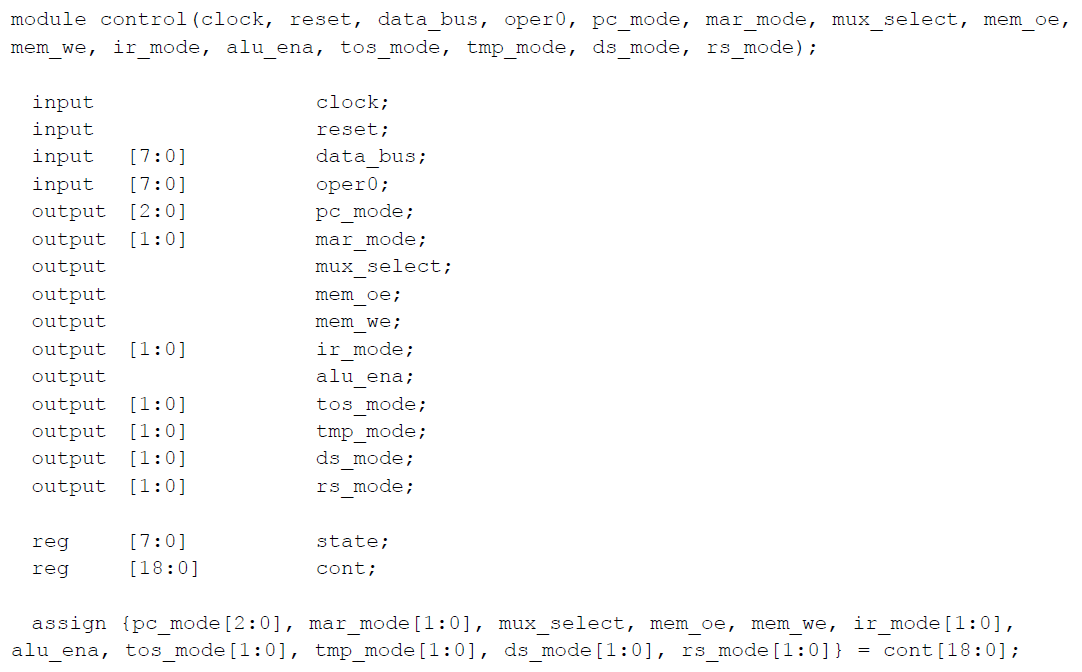 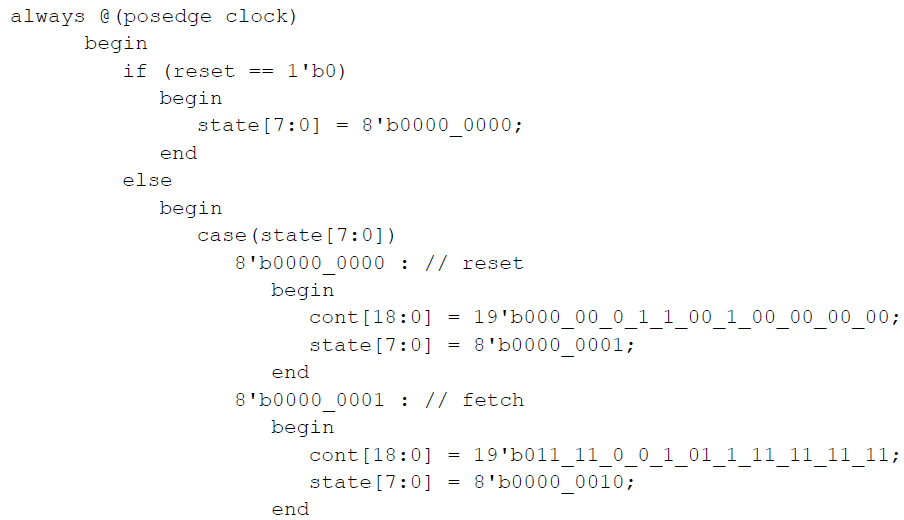 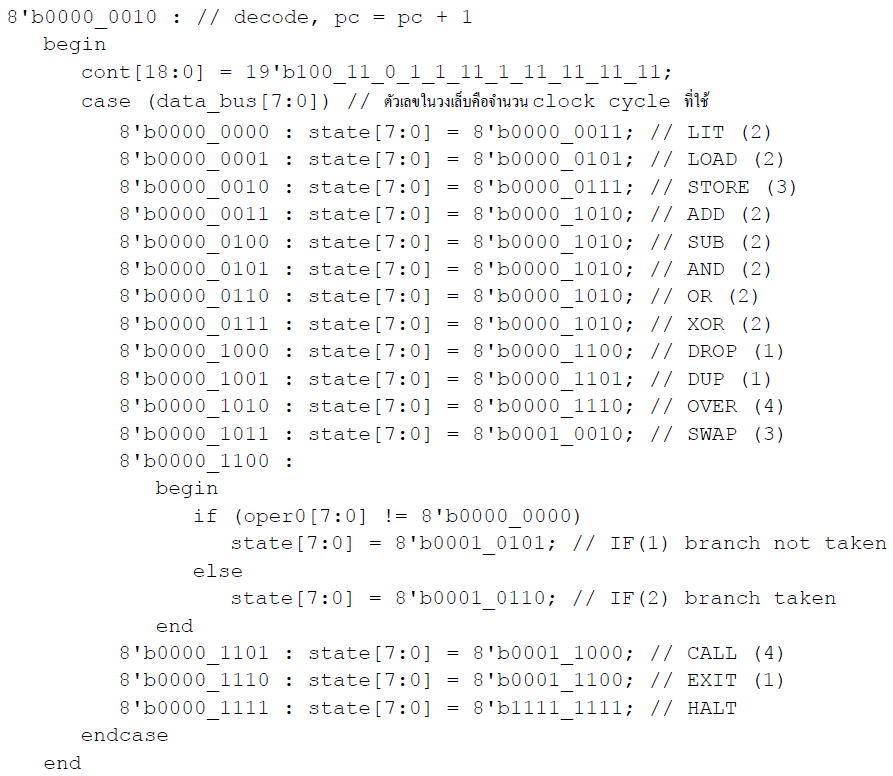 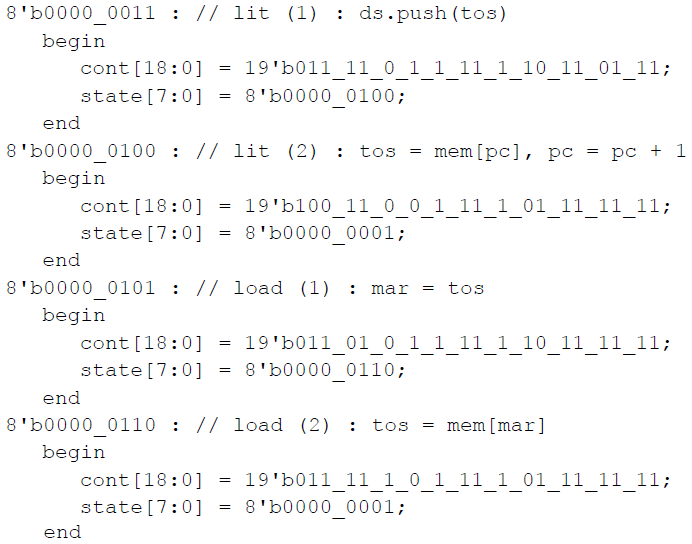 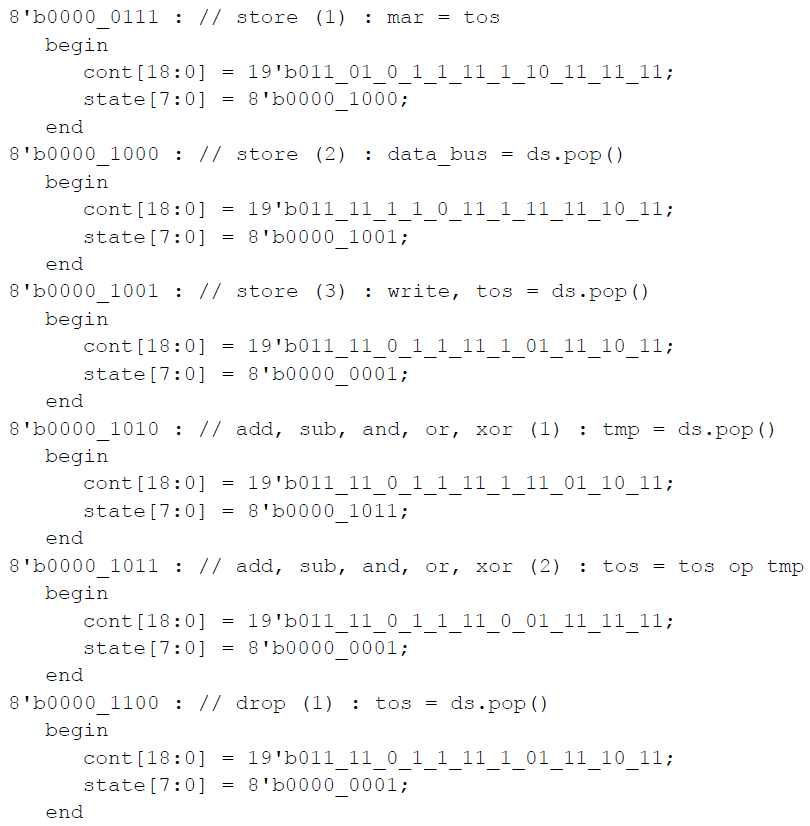 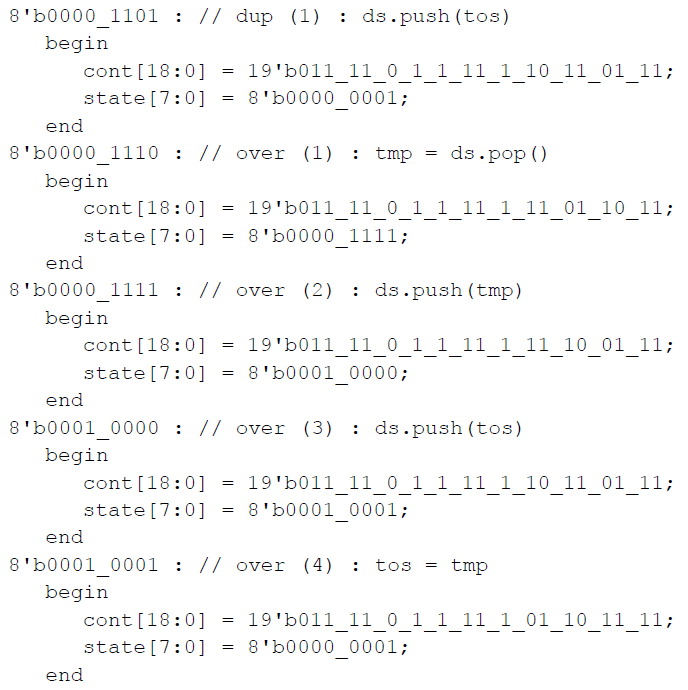 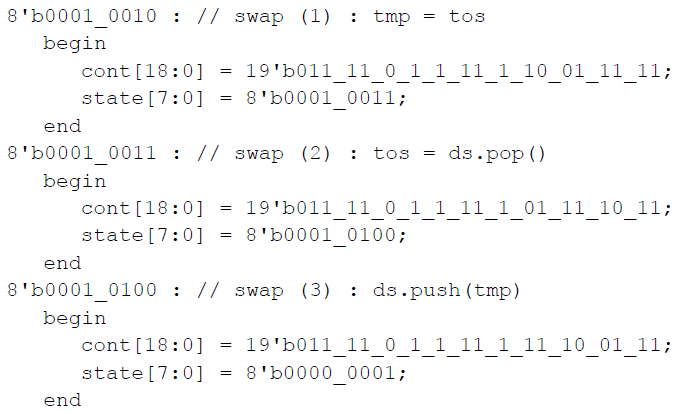 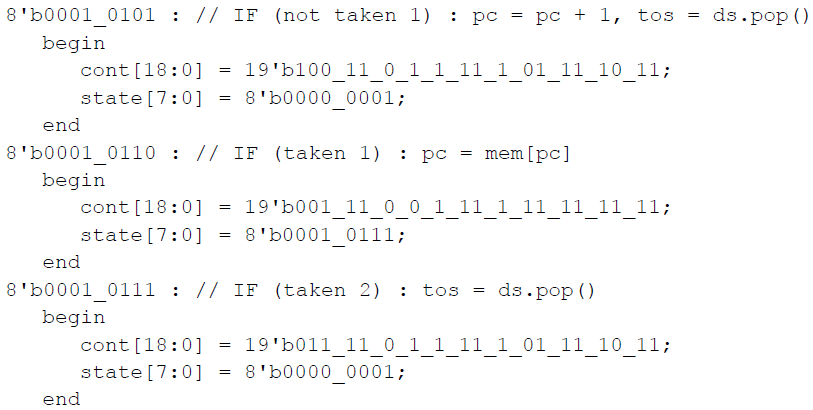 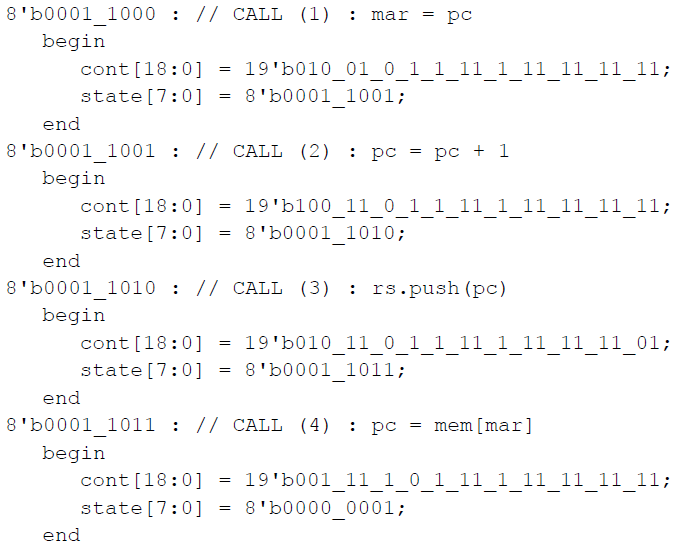 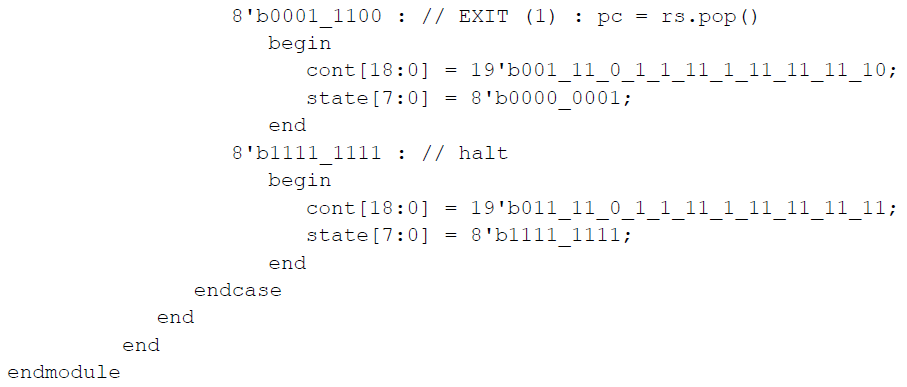 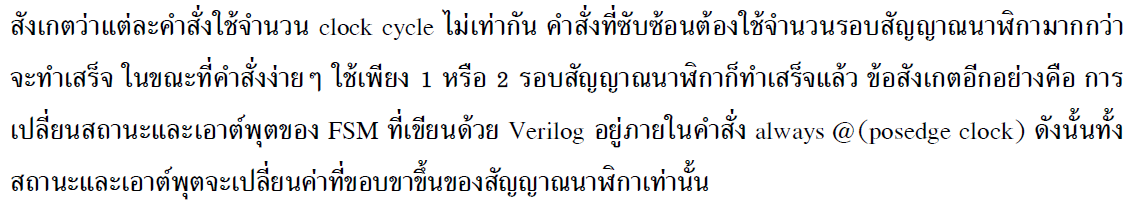 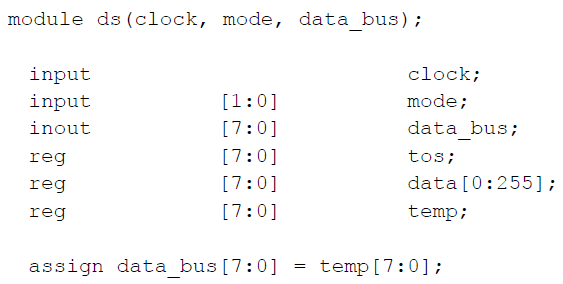 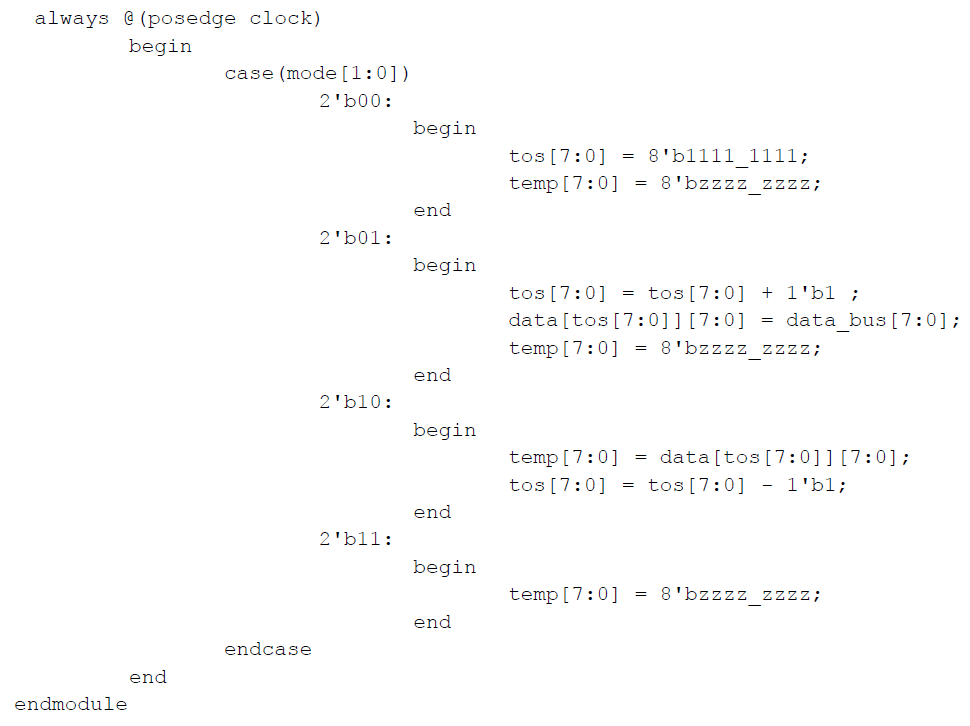